GoGIN expert Christophe DELDIQUE
From the needs to YARIS
2
The Yaoundé declaration: strategic commitment and obligation
Article 1 - We, the Heads of State and Government of Central and West African States, 
meeting on June 24-25, 2013 in Yaoundé…


Article 2.3 – Request ECCAS, ECOWAS and GGC, to reinforce activities aimed at cooperation, coordination, mutualisation and interoperability of resources between Member States by:

d. Establishing a common mechanism for information sharing and intelligence

Article 2.5 – Commit the Member States to:

a. Mutually collect and share information amongst themselves with regional coordination mechanisms and the support of strategic partners
Sharing maritime information: « a prerequisite placed at a strategic level »
3
Operational challenges of maritime security information sharing
Need of shared information to

Know the operating theatre, the methods and strategies of criminals (analysis of historical information)

Know the maritime situation in real time

Provide evidence to the judicial bodies

Cross-check information for verification
Anticipate: planning maritime operations to effectively deter and protect

Watch: detecting criminal acts as early as possible in order to quickly counter them

Decide and act: engage maritime forces effectively and prepare for legal handling of cases

In coordination with neighbour States because  criminality has no border at sea
4
Varied, abundant, desynchronised maritime information
Need for an information collection tool allowing

to connect to numerous sources as needed
to connect to sources using different formats
Format
Type
Events
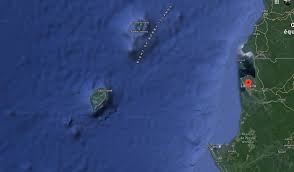 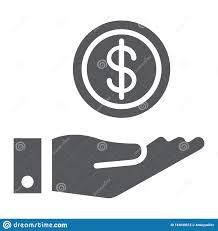 Environmental data
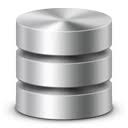 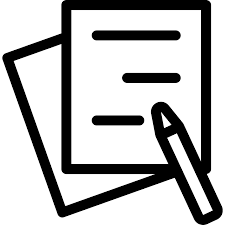 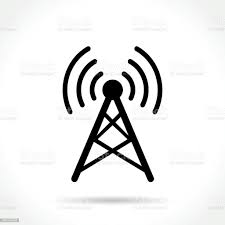 Kinematic and localisation elements
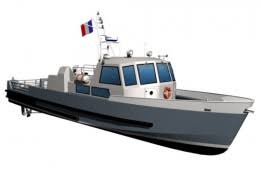 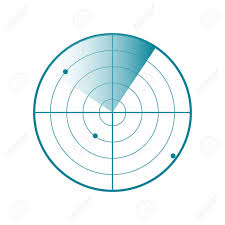 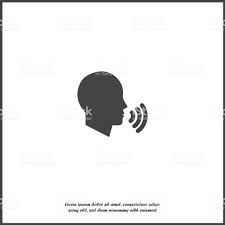 Providers
Administrative information
Real time or not
Private sector
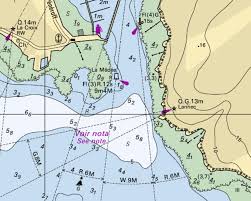 International Organisations
Need for an autonomous decision making tool to

Generate useful and reliable information

Synchronise the information

Synthesise and analyse relevant information
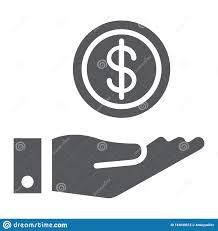 Collection sensors
Own resources
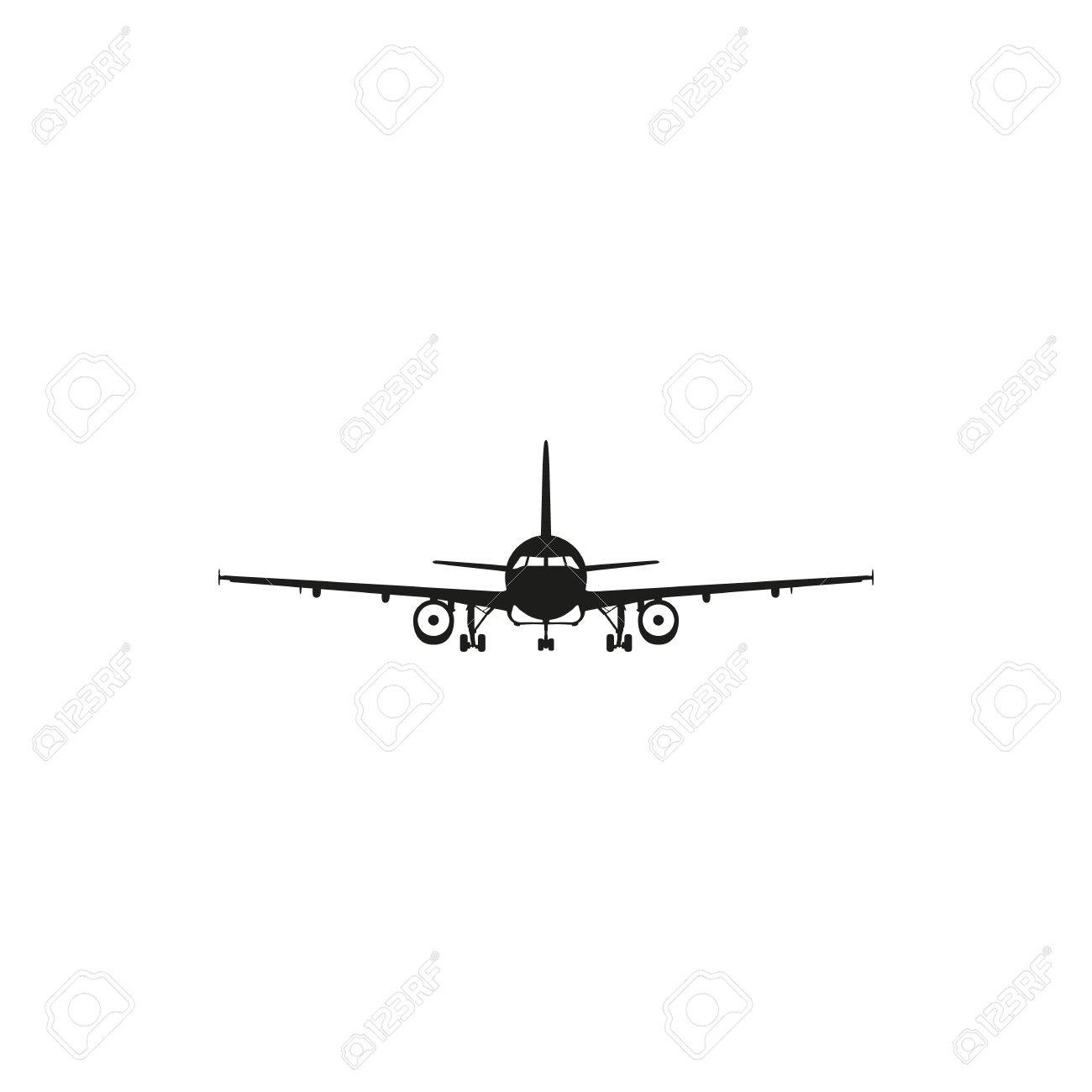 States
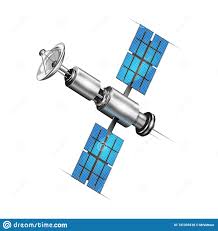 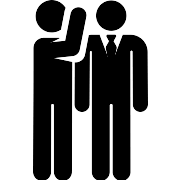 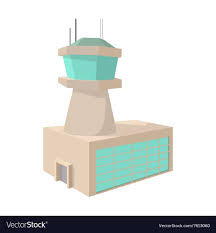 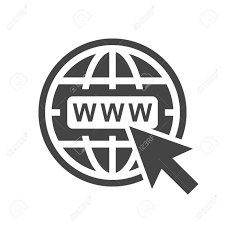 5
Gulf of Guinea, 19 maritime countries, around 6.000 km of coastline …
Numerous providers and users of maritime security information








Existing means for information sharing and analysis lack structure and security
Needs

Information sharing in a broad national and international inter-agency framework

Secure, permanent and interoperable channels of exchange

Control of information flows

Autonomy in information sharing and utilisation
National agencies (Customs, Navy, Fisheries, Transport, Justice…) with /without operational centres
----------------------------------------
Ports
----------------------------------------
Specific operational centres multinational-oriented (Fishery, MRCC…)
----------------------------------------
Maritime crisis management cells at various national levels
----------------------------------------
Assets of State action at sea
----------------------------------------
Sea users
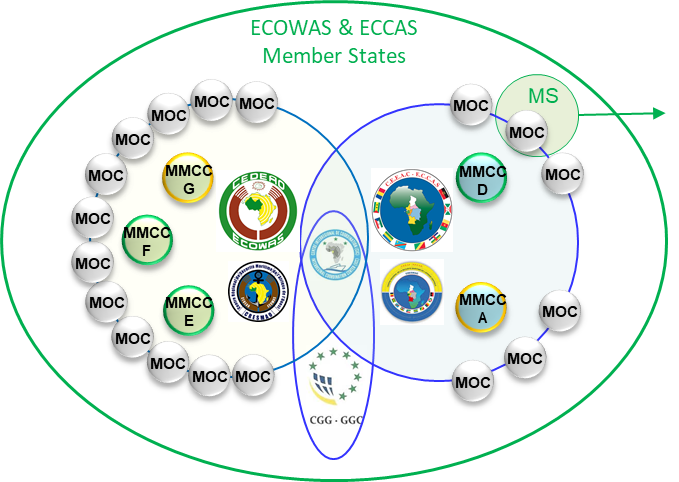 Operational partners
Sea users
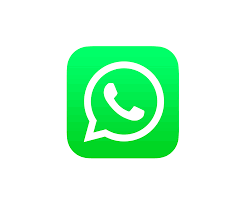 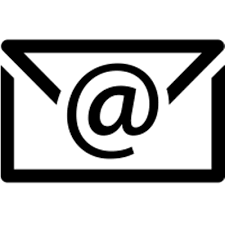 External systems of opportunity
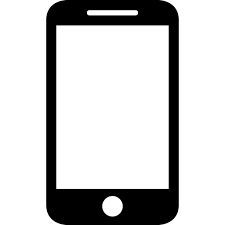 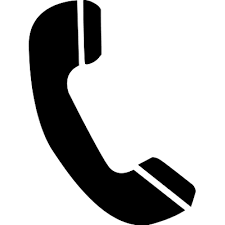 6
YARIS, the response to information sharing and processing needs
Platform for maritime security information sharing and processing developed by EU GoGIN, with and for the Yaoundé Architecture

Integrating the needs mentionned above:
Connect « a minima » the Yaoundé architecture centres 
Enables interoperability amongst subscribers for sharing and exchanging selected information
Enables information processing to anticipate, watch, decide and operate, in full autonomy
Secured environment enabling information controlling at all levels
 
But also:
An interface dedicated to training
Major advantages of YARIS

Autonomy

Anticipation

Reactivity

Flexibility

Security
7
YARIS : A set of modules offering various functionnalities
Share general information on centre events and news (portal)

Secure exchanges (videoconference, messaging)

Share operational information about events at sea

Integrate data from various sources, origin and formats (mapping data, geo referenced data and / or vessel tracking …)

Conduct analysis, on the spot or delayed, for better maritime domain awareness
8
YARIS: Tool for managing routine or crisis situations
Situations (related to events), routine or crisis, are created by a centre which remains the owner, but can share it with others (group). Each situation is monitored using the 3 following complementary functions:
Advanced mapping
Visualisation of the situation at sea, by superimposing static and dynamic information layers (certified nautical maps, zones, data on ships, pollution slicks, etc.): information fusion
Log
Recording the event progress (chronology, orders given, kinematic positions, reports, etc.) that can be the basis for further legal investigations (proof) and hot-analysis (feedback based)
Chat
Instant and secure communication between partners monitoring the situation
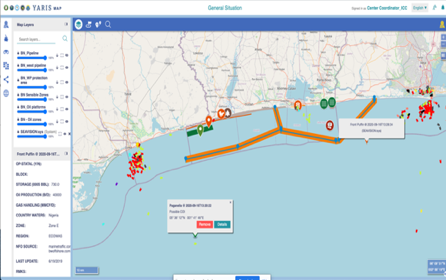 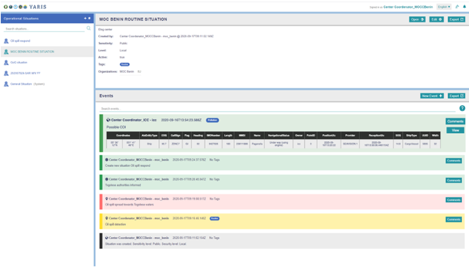 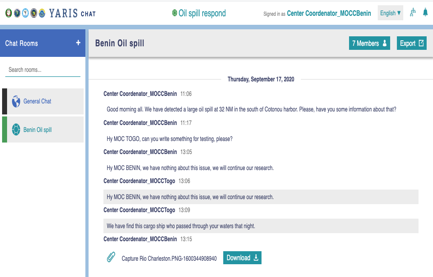 9
YARIS: Guaranteed security of information and operational flexibility
Choice for each subscriber division to exchange, share or not with another division

Choice within a division to filter information according to authorisations and the need to know the operators

Encrypted information and protected channels (VPN)

Access to the central database (cloud hosting at this stage) restricted to administrators and the server maintenance company (company which can be changed easily at any time)
10
YARIS core and brain
Yaoundé architecture centres

(ICC, CRESMs, MMCCs, MOCs)
Political organisations

(ECOWAS, ECCAS, GGC, national and regional authorities )
Potential partners

(CSP, MRCC, EU, FR, UNODC, SWAIMS, PASSMAR, NAVAF, SEAVISION....)
Users
Administration
Core (Operational and training environments)
Security
Infrastructure
Monitoring
Virtualisation
Virtual private network (VPN)
YARIS 

Portal
Operational situation
Instant messaging
Log
Hot and cold analysis
Firewall
Ticketing
Storage
Digital certificates
Networking
Analytics
Web proxy
User management
Jump
SSO authentification
Redundancy
Antivirus
Backup
In support
Antispam
Disaster recovery
Services
Videoconference
Mail messaging
Encryption
11
YARIS in practice, view of a center
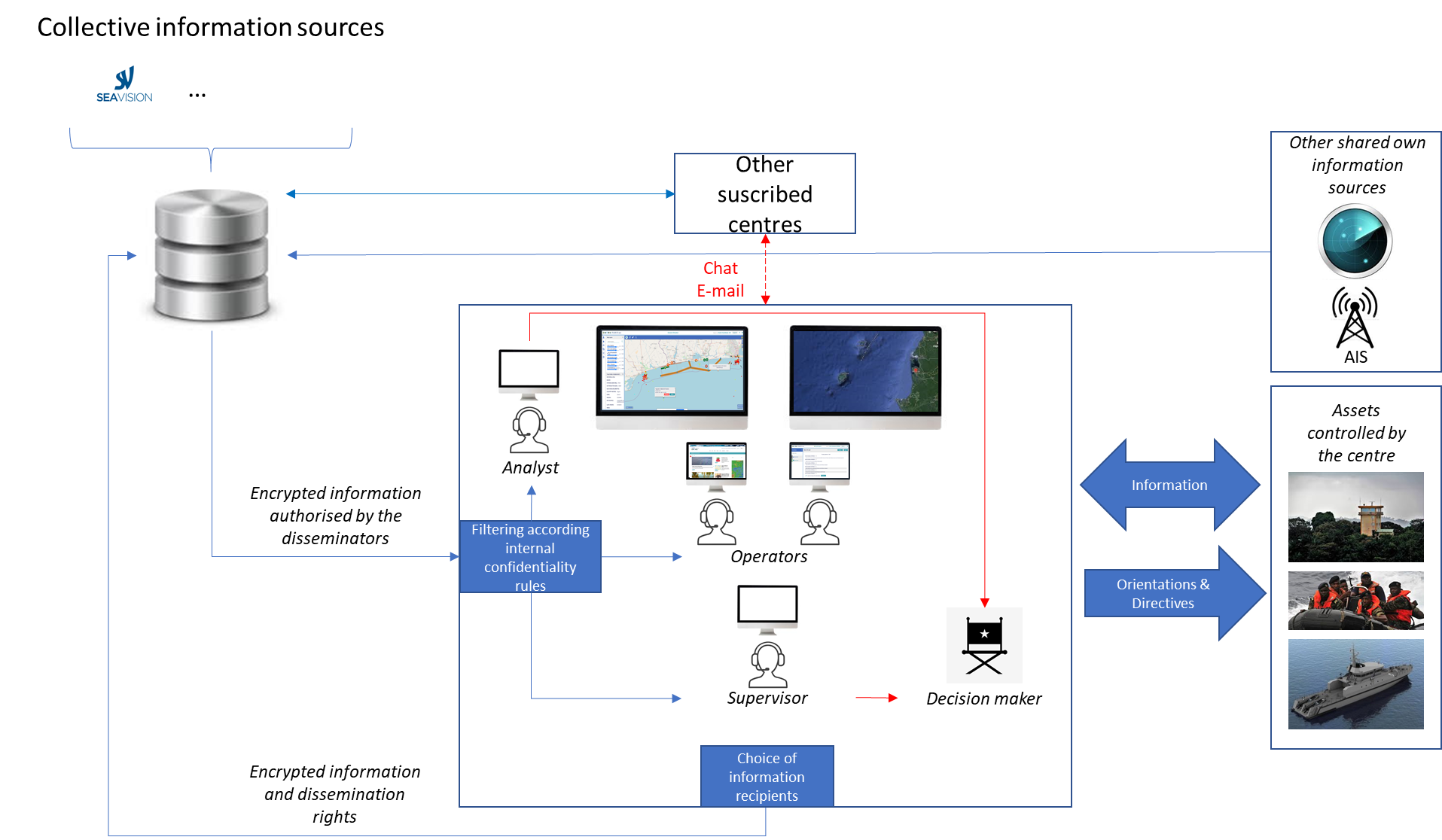 12
Current YARIS operational network
MOC Luanda
MMCC A
MOC Banana
56 %
MOC Pointe-Noire
CRESMAC
MOC Libreville
MOC Port-Gentil
COGC Sao Tome
MMCC D
MOC Malabo
COSCO Douala
ICC
Nigeria (TBD)
MMCC E
MOC Cotonou
PREMAR Bénin
MOC Lomé
MOC Accra
MOC Abidjan
MOC San Pedro
CRESMAO
MMCC F
MOC Monrovia
Non-existing
MOC Freetown
Proposal to be done
MOC Conakry
Expected answer
MOC Bissau
Planned
MOC Banjul
Connected
MMCC G
13
MOC Dakar
COSM Praïa
Questions ?
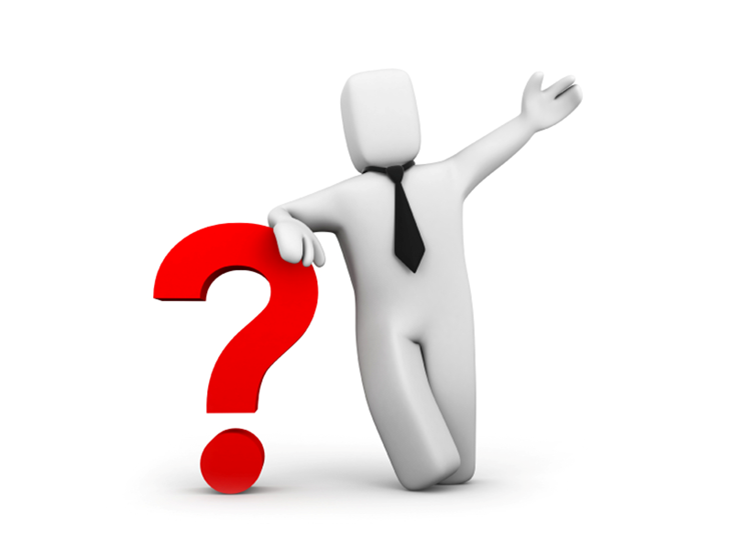 YARIS
Developped by
Hosted (server) by
Maintained by developpers and website host
With support of 
Funded by EU (880 000 €)
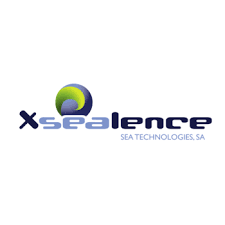 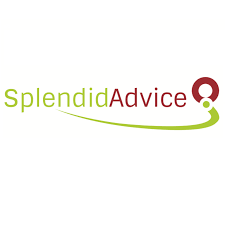 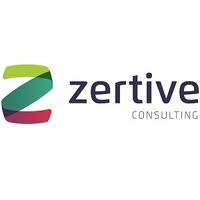 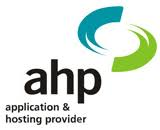 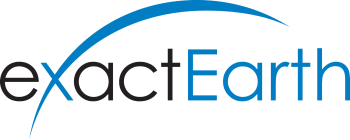 14